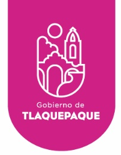 AYUNTAMIENTO DE SAN PEDRO TLAQUEPAQUE
GOBIERNO 2018 - 2021
Secretaria General del Ayuntamiento 

Dirección de Delegaciones y Agencias Municipales
DELEGACIÓN MUNICIPAL DE TATEPOSCO
INFORME  JUNIO 2021
3.  Visitas a Colonias/levantamiento requerimiento de servicios
JUNIO 2021
10 JUNIO

Se llevo a cabo la limpieza de canal de la calle Aldama  de la colonia los Puestos, esto en atención de los ciudadanos habitantes de la zona,  trabajo realizado por el Departamento de Maquinaria Pesada.
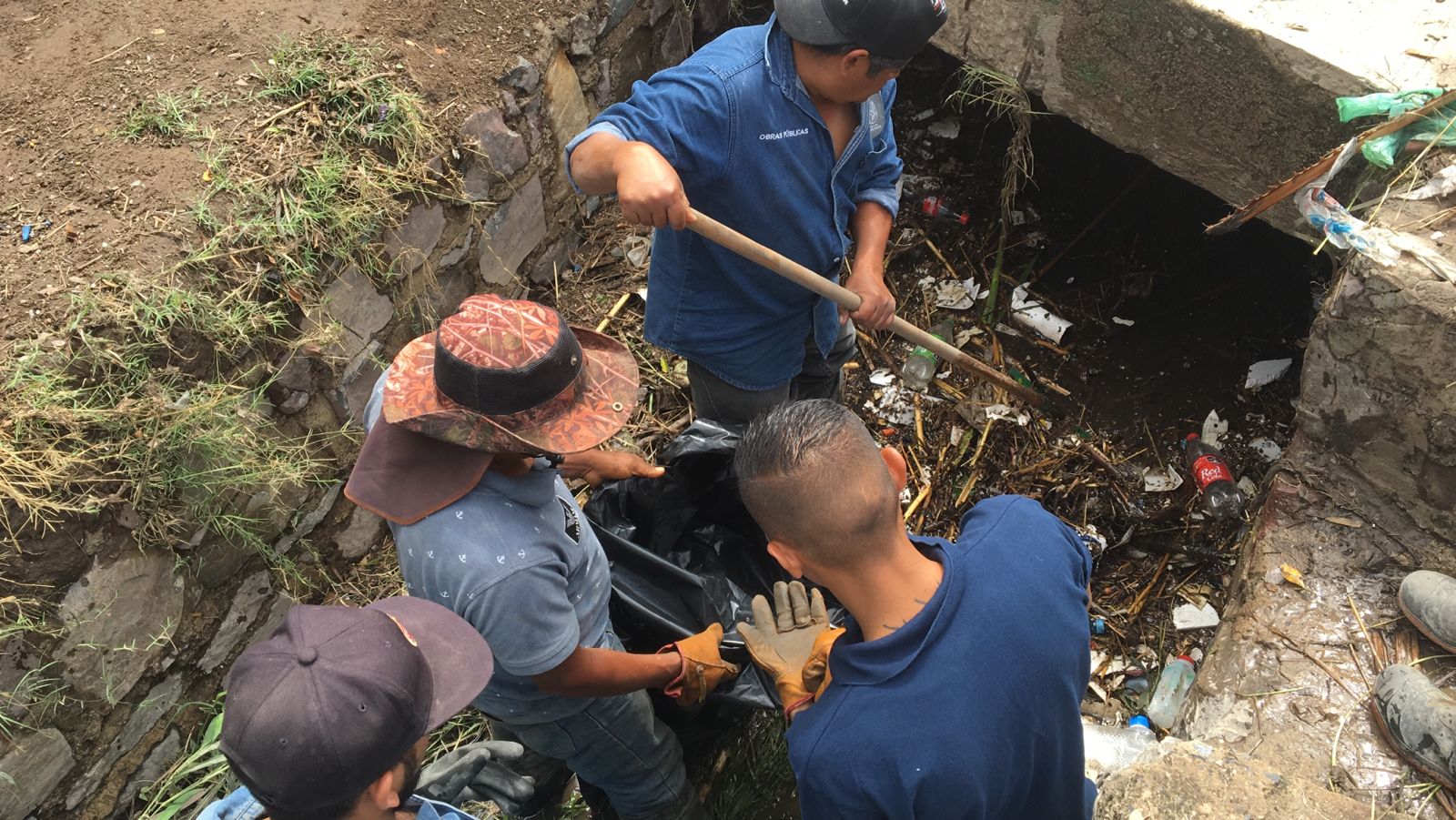 3.  Visitas a Colonias//levantamiento y requerimiento de servicios
JUNIO 2021
11 JUNIO

Continuamos con la limpieza de canal ubicado en la  calle arroyo,  en la Colonia Los Puestos, esto como medida de prevención ante el temporal de lluvias,  trabajo realizado por el Departamento de Maquinaria Pesada.
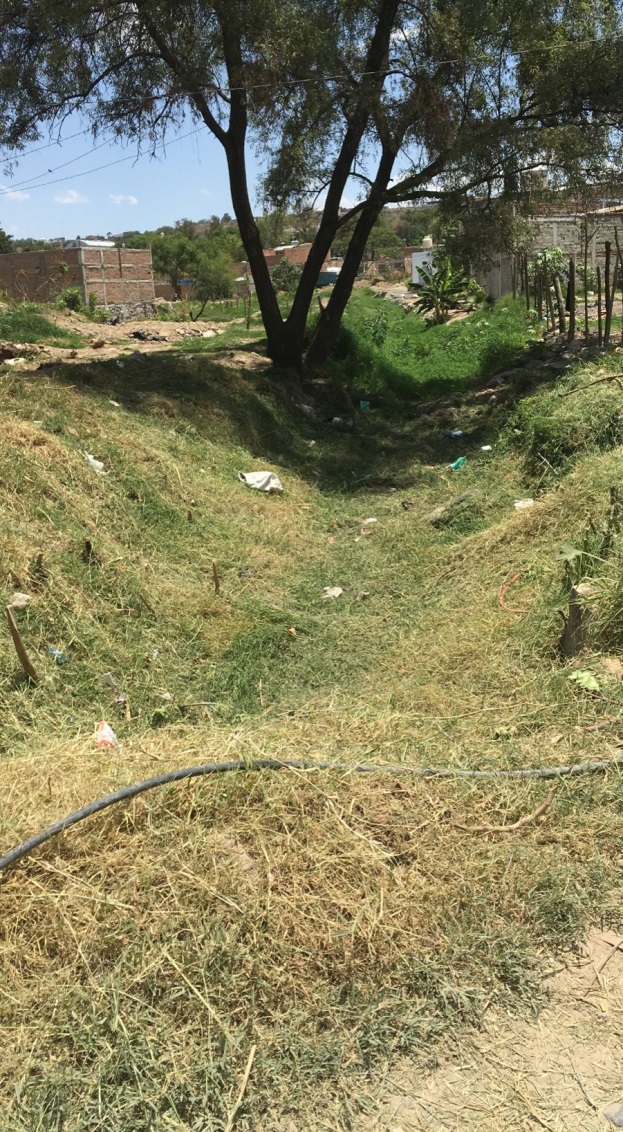 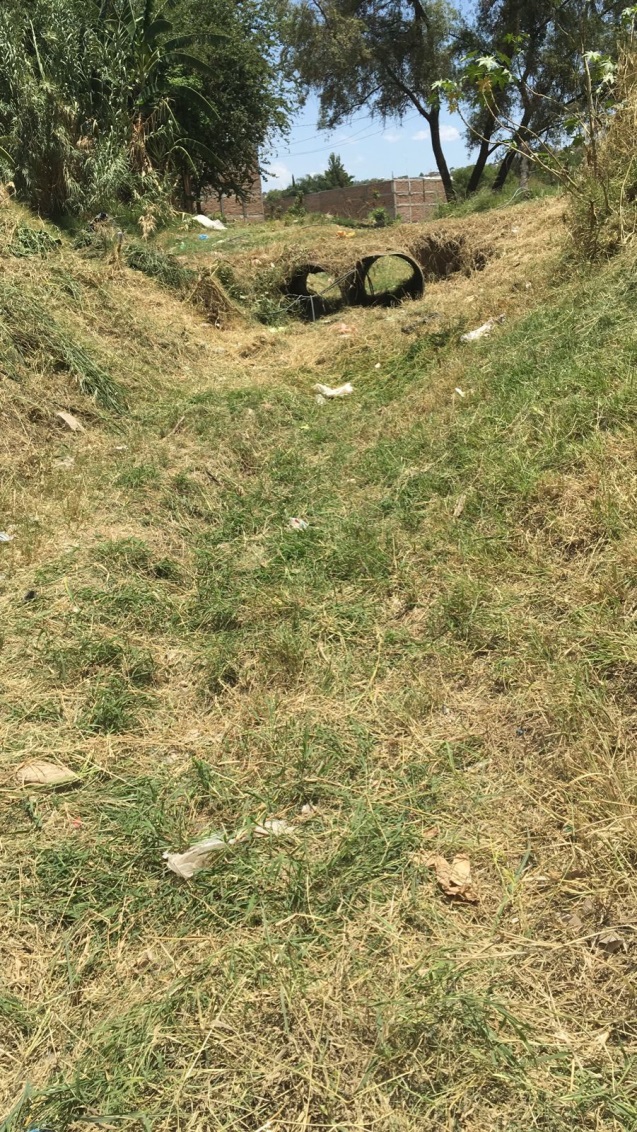 3.  Visitas a Colonias/Levantamiento y requerimientos de servicios
JUNIO  2021
15 JUNIO

Se realizo una visita por personal de esta Delegación a la calle  Emiliano Zapata en la colonia del mismo nombre, esto para verificar los trabajos  de nivelación que se están realizando por parte del Departamento de Maquinaria Pesada.
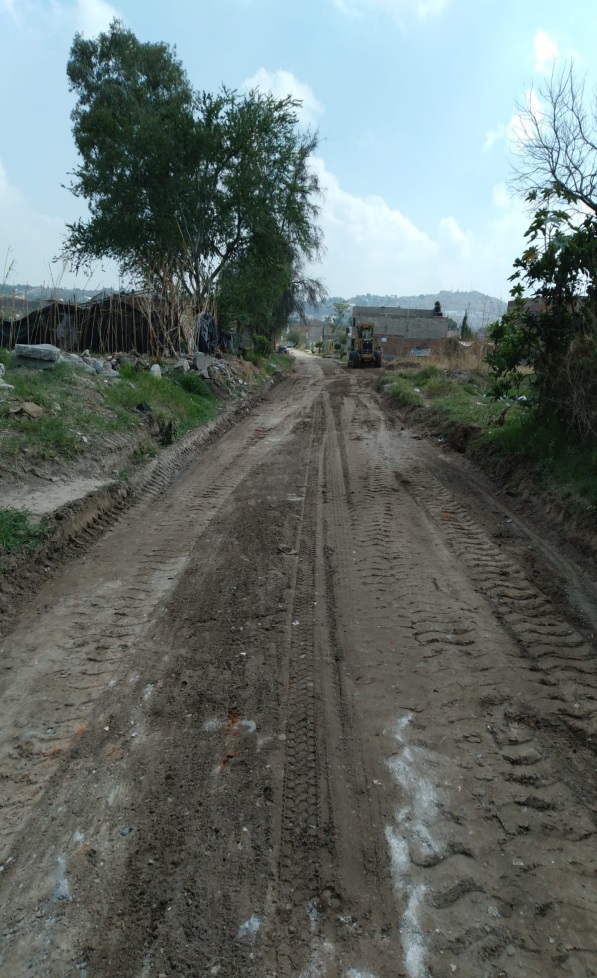 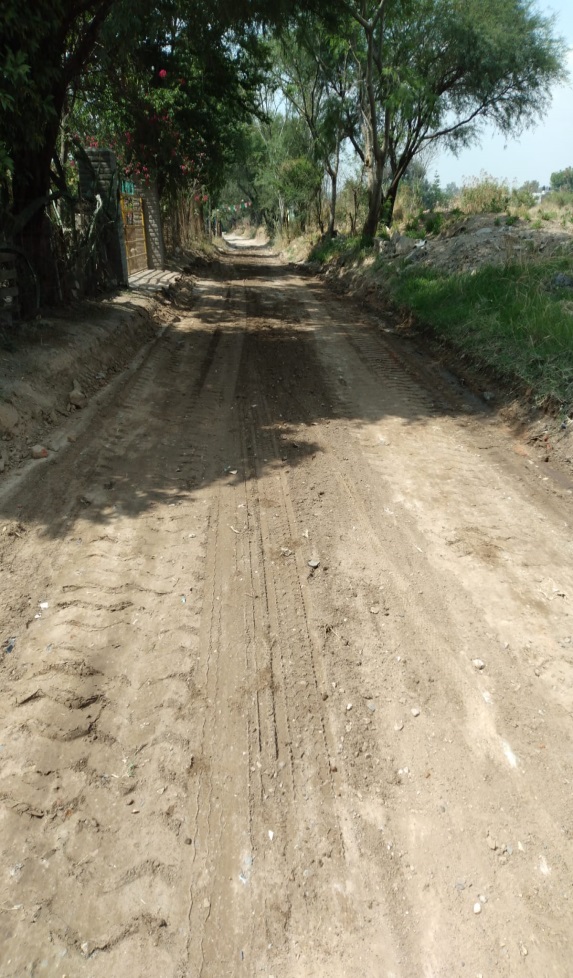 3.  Visitas a Colonias//levantamiento y requerimiento de servicios
JUNIO 2021
16 JUNIO

Continuamos con la limpieza de canal ubicado en la  av. san Martín  en la Colonia Fraccionamiento Parques de la Victoria, así como colocación de maya ciclónica, esto como medida de prevención ante el temporal de lluvias,  trabajo realizado por el Departamento de Maquinaria Pesada.
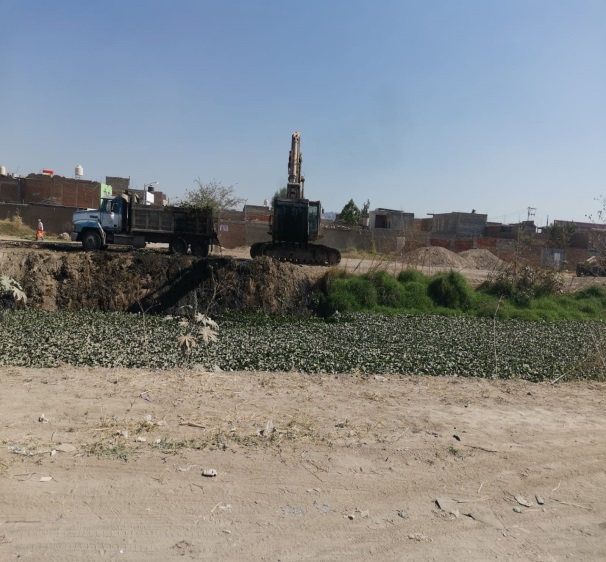 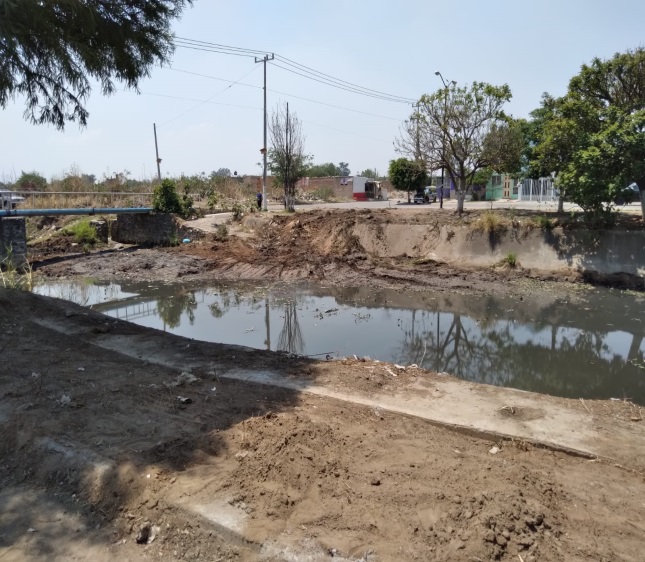 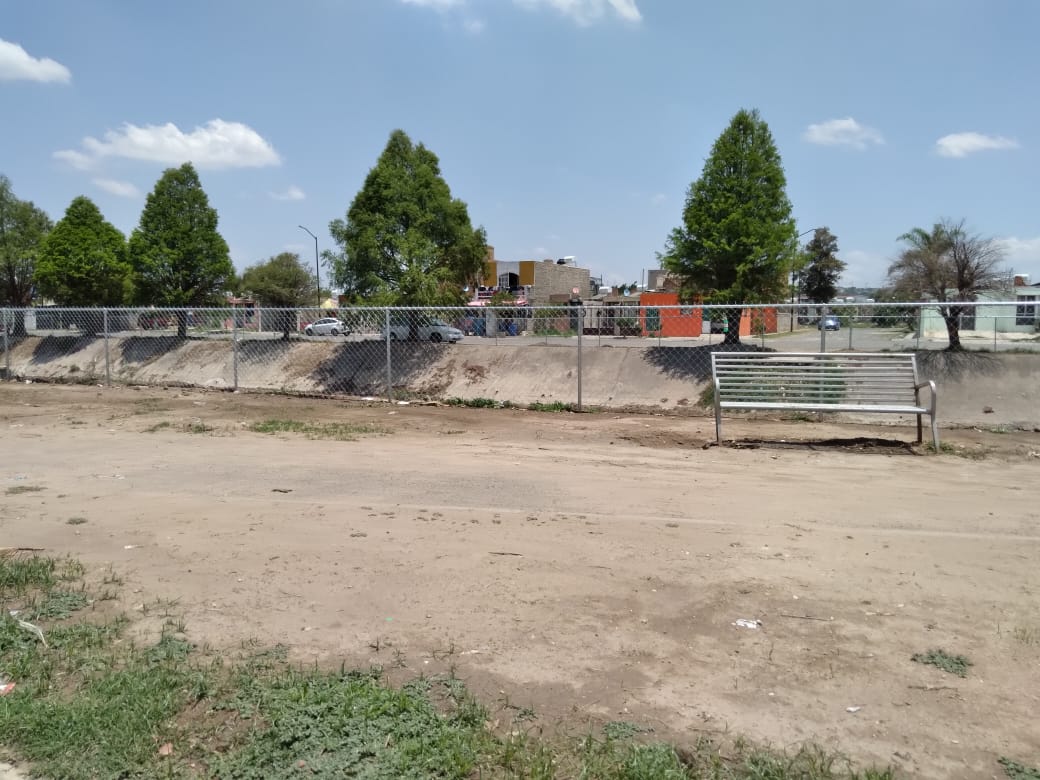 3.  Visitas a Colonias/levantamiento requerimiento de servicios
JUNIO 2020
23 JUNIO

 Se llevan acabo los operativos de limpieza de maleza y basura en diferentes canales  en esta ocasión le toco a la Colonia Los Puestos en la calle Independencia y calle Gómez Farías.
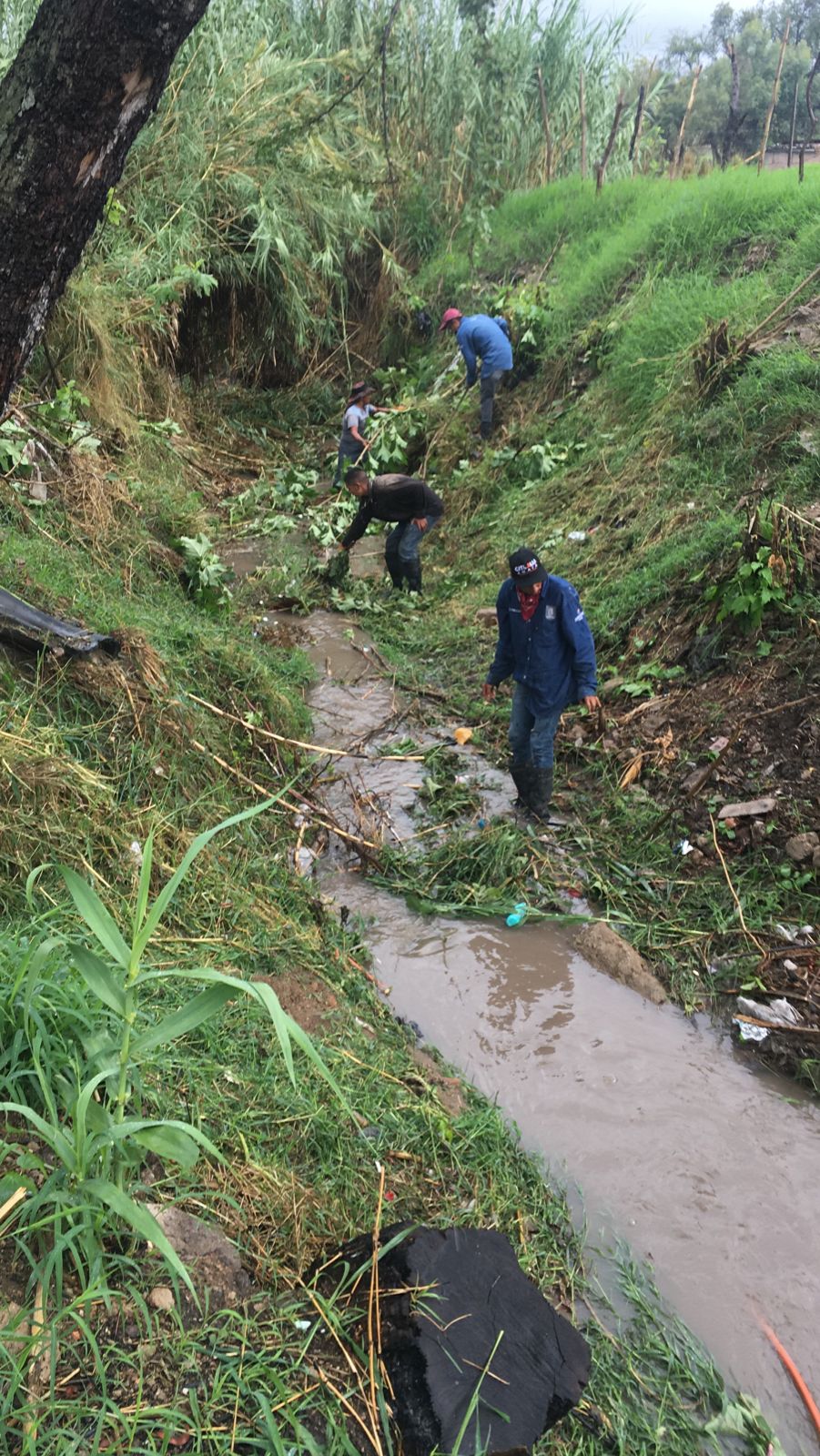 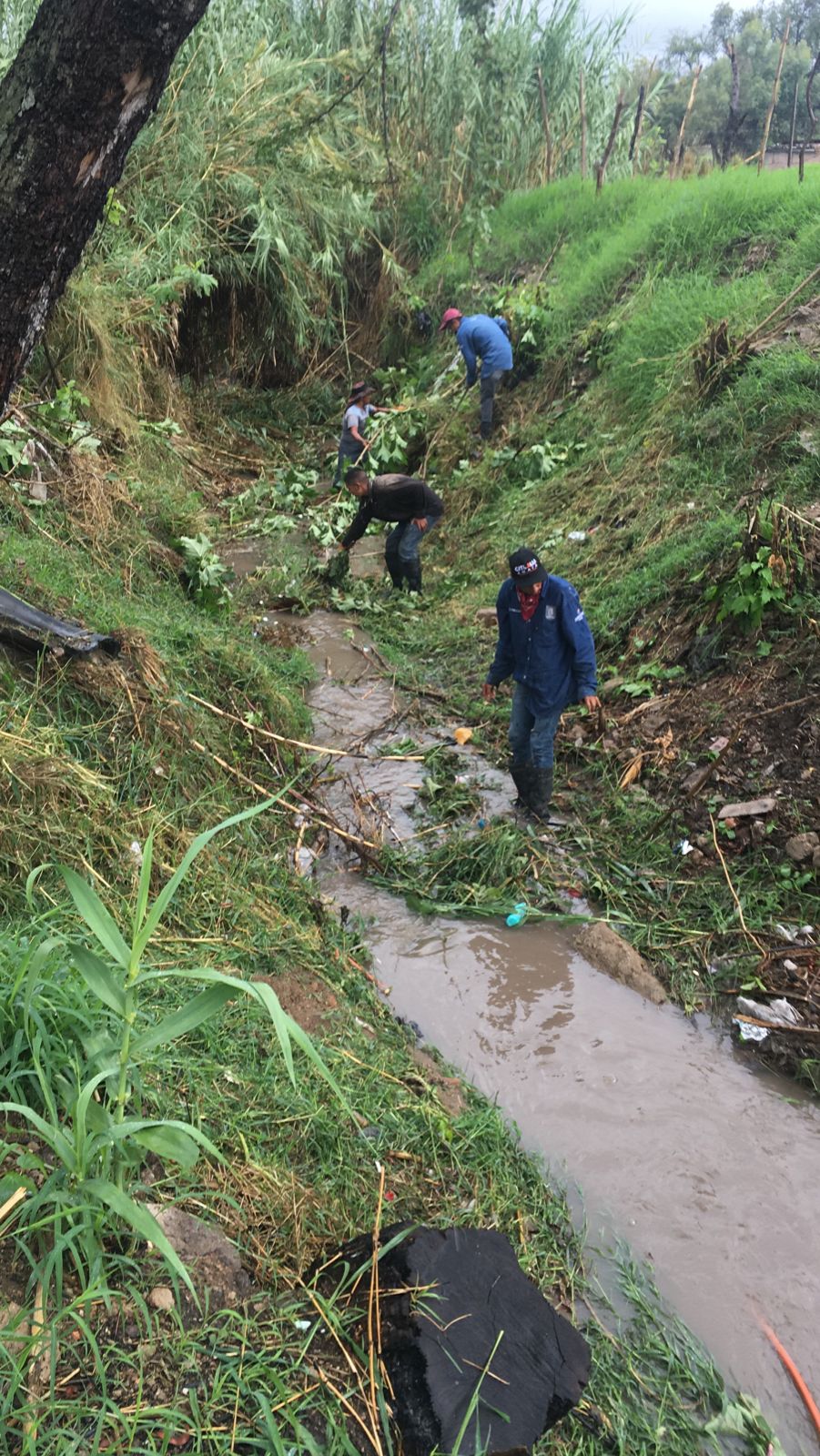 3.  Visitas a Colonias/Levantamiento y requerimientos de servicios
JUNIO   2021
24 DE JUNIO

Se realizo una visita por personal de esta Delegación a la calle San Bartolomé en la  Colonia La Arena, esto para verificar los trabajos  de nivelación que se están realizando por parte del Departamento de Maquinaria Pesada.
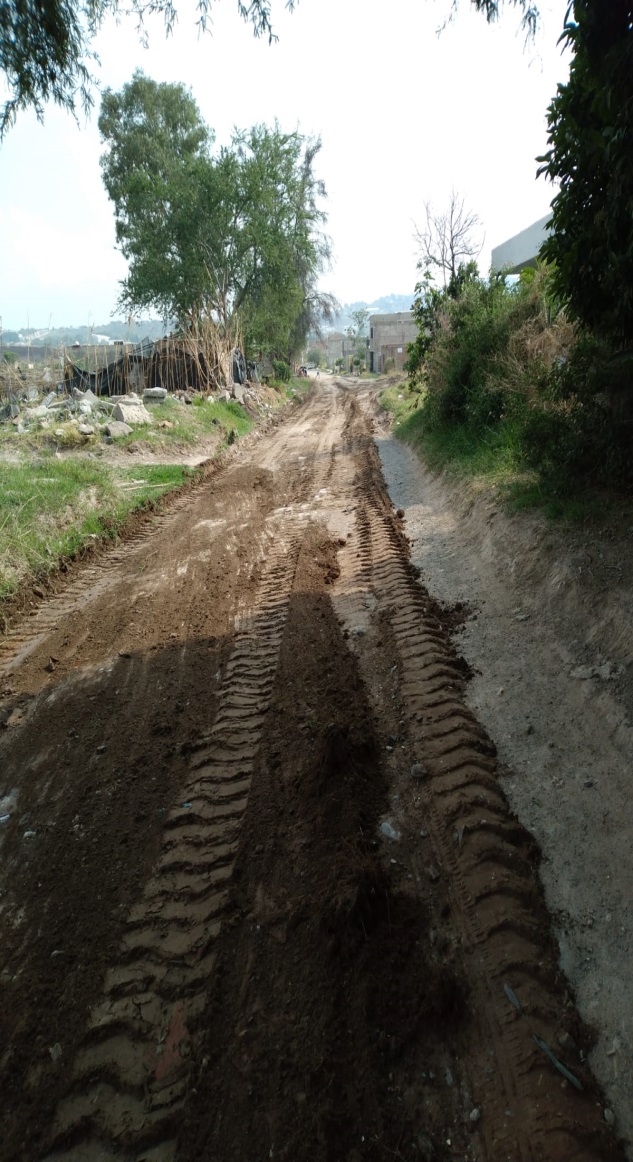 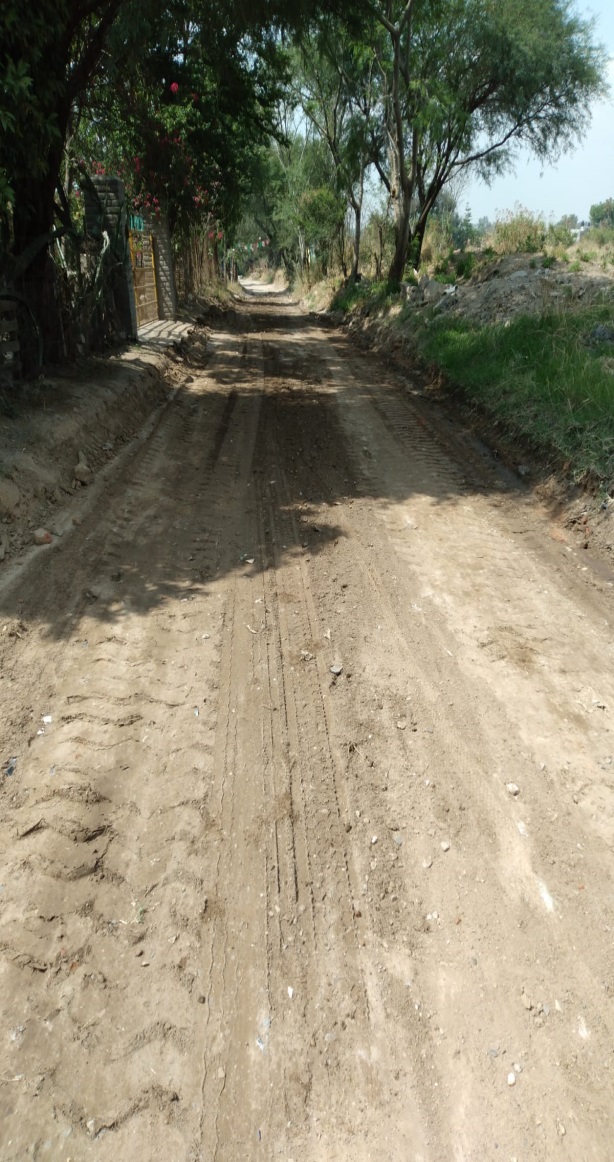 5.  Apoyo a otras dependencias
JUNIO 2021
JUNIO

Se esta llevando a cabo el Programa de « Activación para adultos mayores y niños» por parte del Departamento de Fomento Deportivo, en coordinación con personal de la Delegación Tateposco.
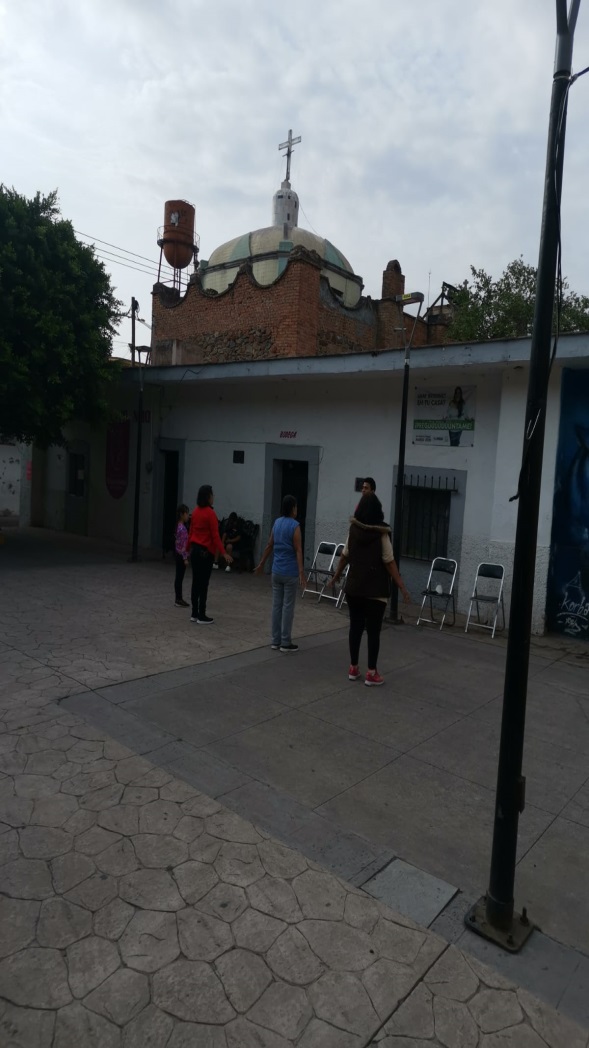 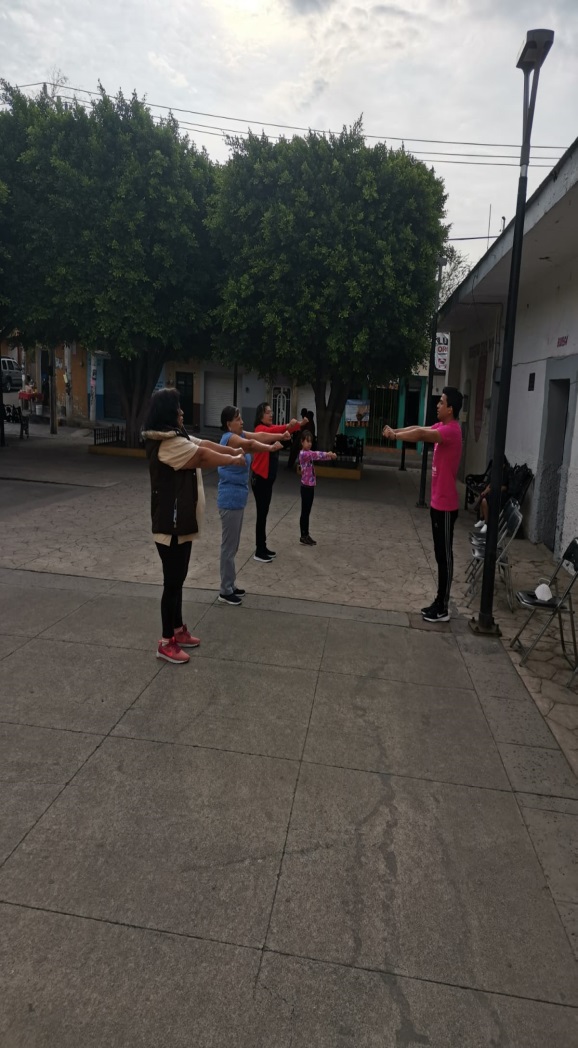 4.- BRIGADAS DE MANTENIMIENTO Y RECUPERACION DE ESPACIOS PUBLICOS
JUNIO 2021
JUNIO

Se llevo a cabo la limpieza de maleza y basura en la Secundaria General 65, esto en atención de los Directivos del plantel educativo,  trabajo realizado por personal dele empleo temporal.
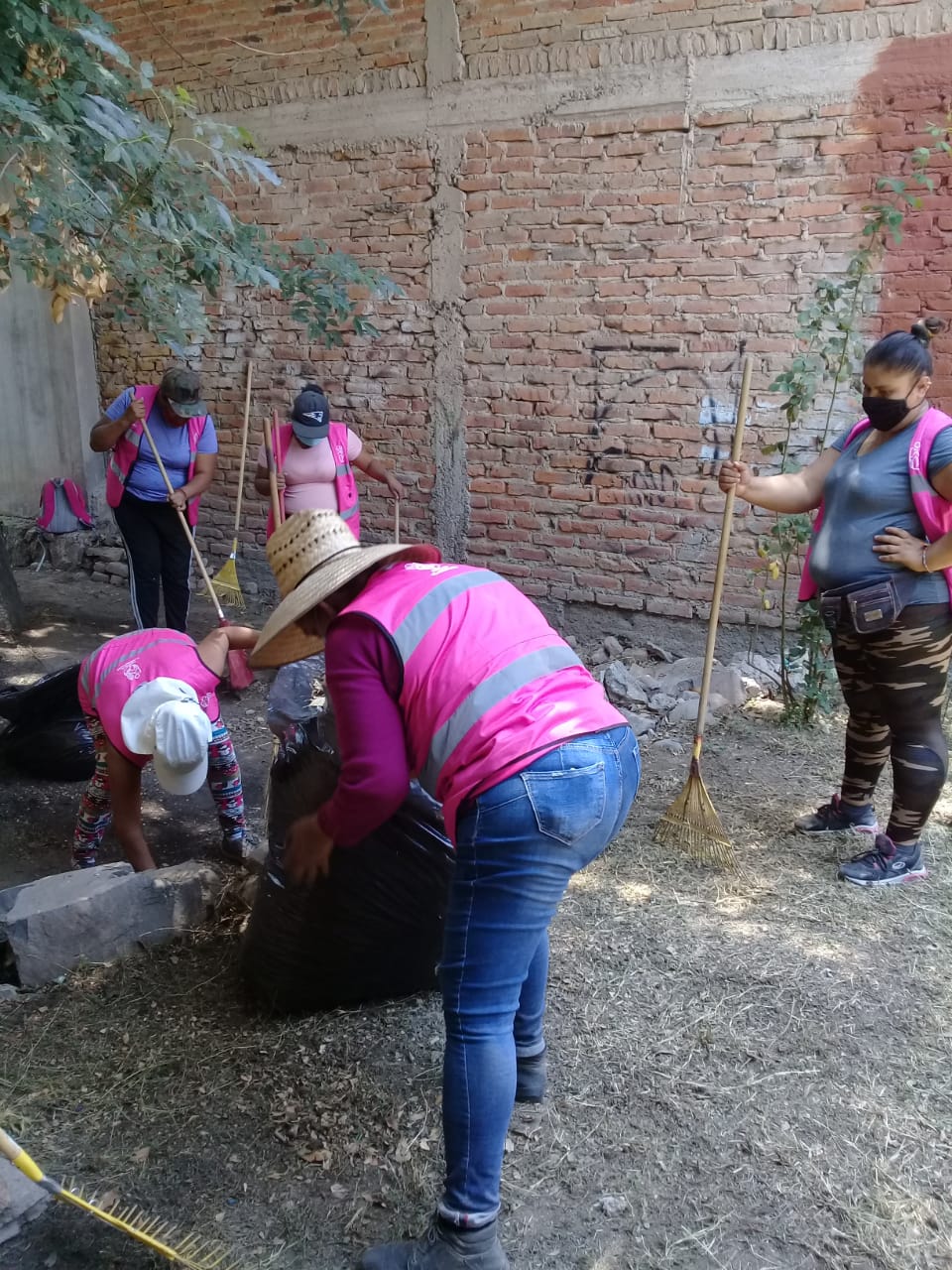 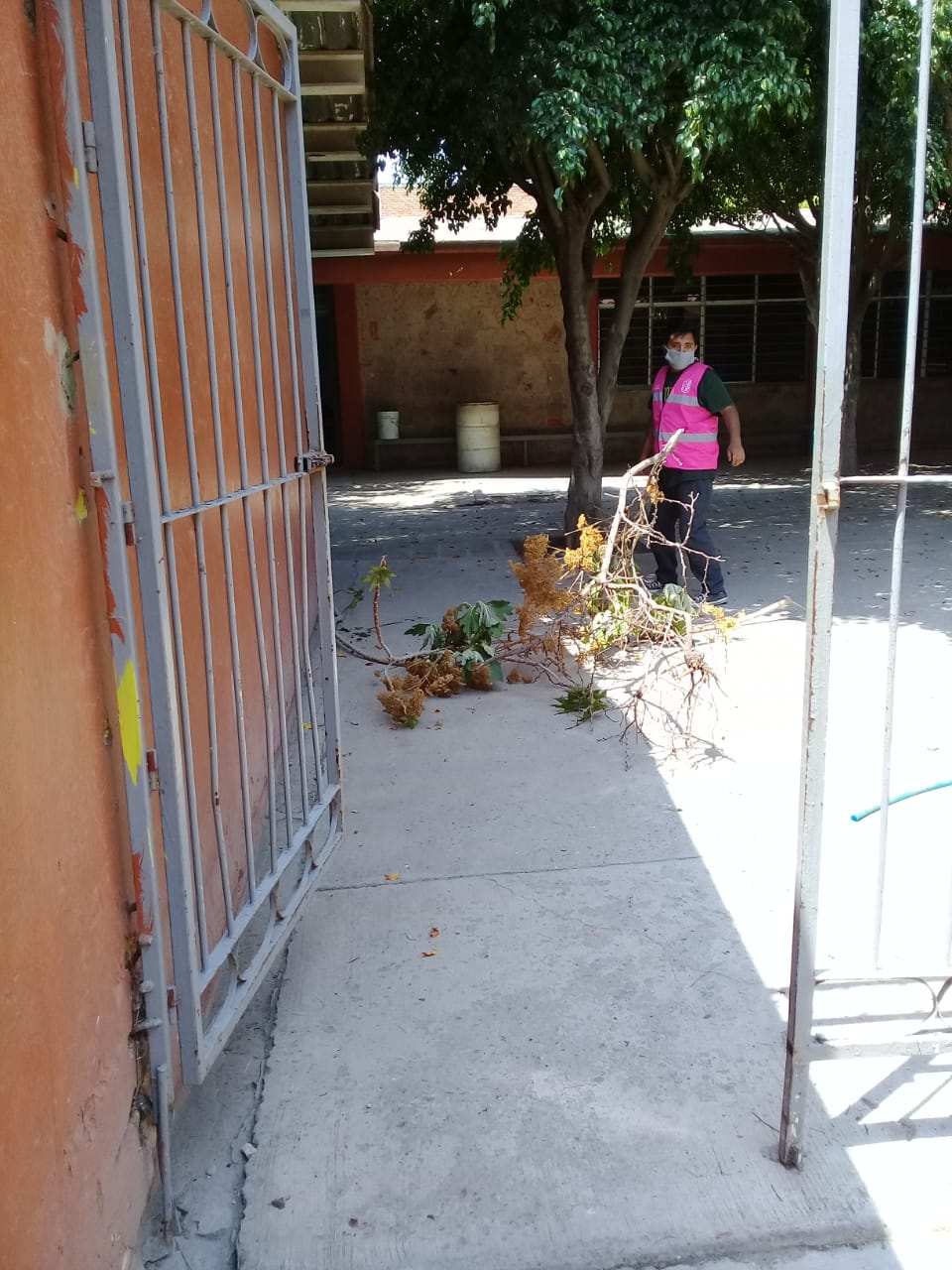 5.  Apoyo a otras dependencias
JUNIO 2021
21 JUNIO

Se esta llevando a cabo el Programa de «visita del bibliobús» por parte del Departamento de bibliotecas, ofreciendo a los niños lectura de cuentos, manualidades y otras actividades, en coordinación con personal de la Delegación Tateposco.
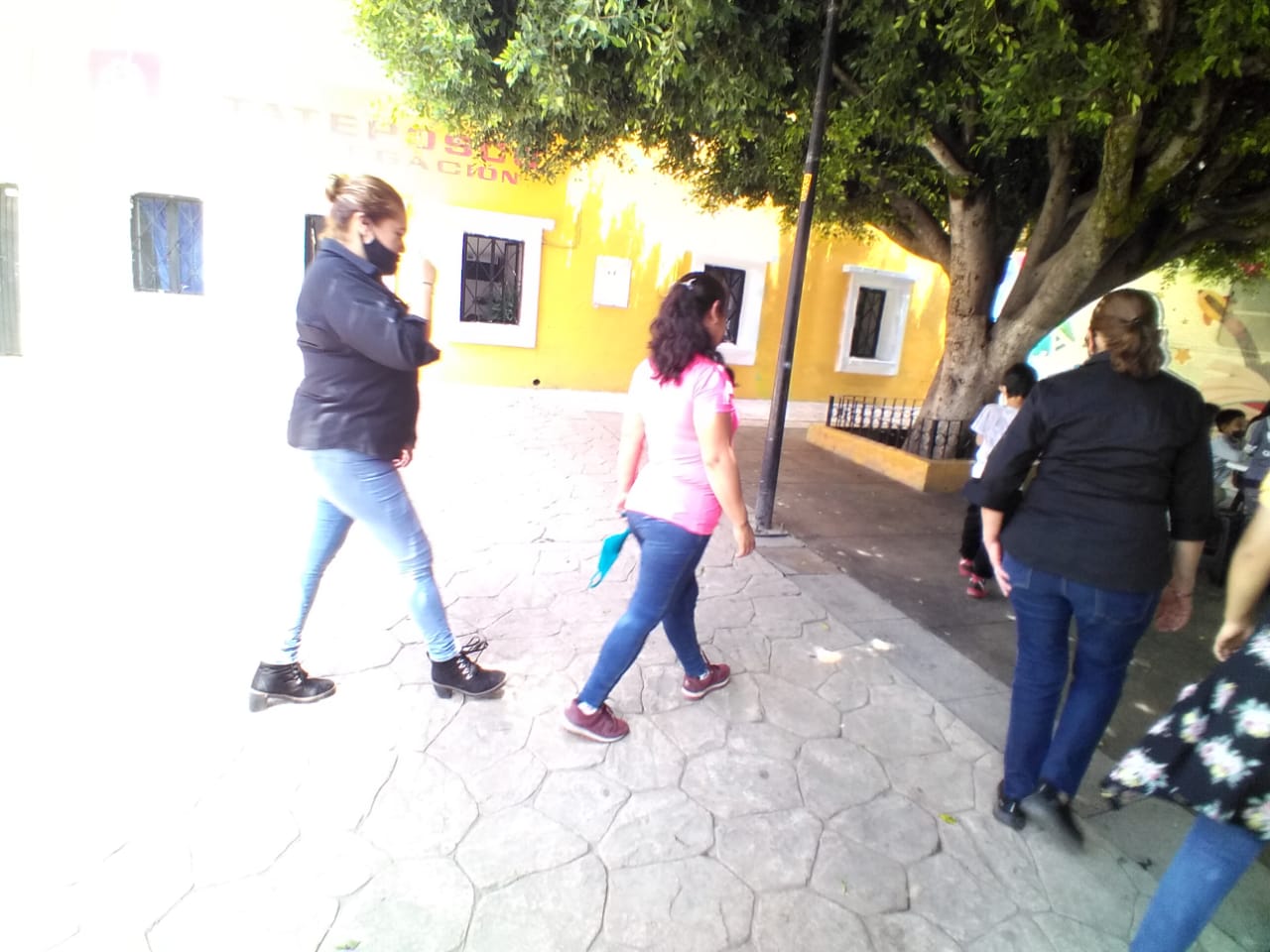 5.  Apoyo a otras dependencias
JUNIO 2021
JUNIO

Se esta llevando a cabo ¡La feria de salud animal! En la explanada de Tateposco protege a tu mascota, en coordinación con personal de la Delegación, ofreciendo servicios como, vacunas antirrábica, tratamiento contra garrapatas y desparasitación.
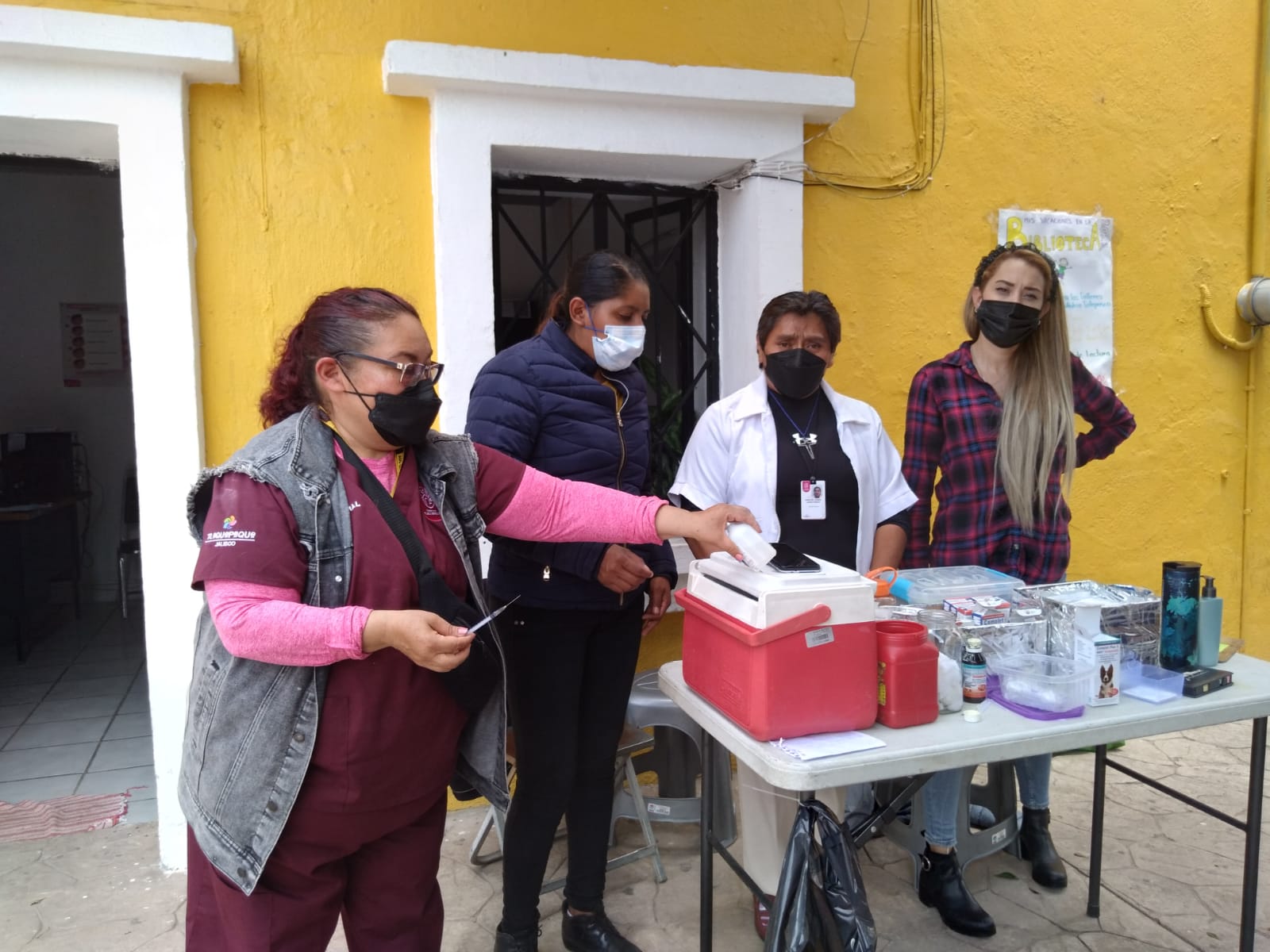